Authenticated Encryption and Cryptographic Network Protocols
David Brumley
dbrumley@cmu.edu
Carnegie Mellon University
Some Straw Men
2
TCP/IP (highly abstracted)
Webserver(port = 80)
data
packet
dest=80
data
Source
Bob(port = 25)
TCP/IPStack
Destination Machine
3
Encrypted with CBC and random IV
Webserver(port = 80)
encrypted packets with key k
msg a
k
dest=80
msg a
IV1,
Source
Bob(port = 25)
msg b
dest=25
msg b
IV2,
k
Destination Machine
4
Example Tampering Attack
Encrypted with CBC and random IV
Webserver(port = 80)
encrypted packets with key k
msg a
k
dest=80
msg a
IV1,
Source
Eve(port = 25)
msg b
dest=25
msg a
IV2,
k
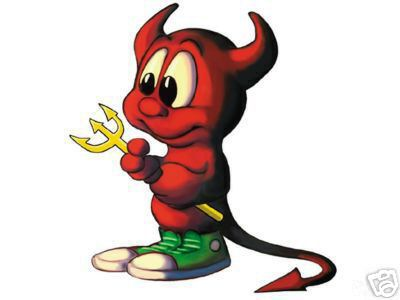 Eve can change destination (easy with CBC and rand IV)
Destination Machine
5
Example Tampering Attack
Encrypted with CBC and random IV
Webserver(port = 80)
encrypted packets with key k
Active Attacker
msg a
k
dest=80
msg a
IV1,
Source
Eve(port = 25)
msg b
dest=1026
msg a
IV2,
k
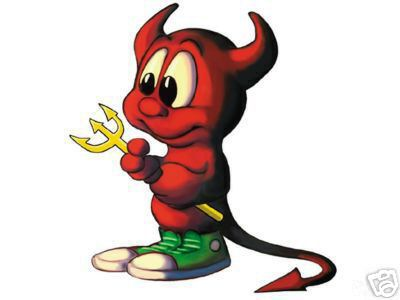 Eve can change destination (easy with CBC and rand IV)
Destination Machine
6
How?
CBC encryption:
D(k, c[0]) ⨁ IV1  = “dest=80”
dest=80
msg a
IV1,
Attack:
IV2 = IV1 ⨁  000...80 ⨁ 000...1026
dest=1026
msg a
IV2,
Eve
xor out “80” and xor in “1026”
7
An Attack Using Only Network Access
Example:
Remote terminal app where each keystroke encrypted with CTR mode
16 bit checksum
keystroke
Alice
Bob
IP Hdr
TCP Hdr
c
d
ack if valid checksum, else nothing
Answer: Homework Problem
8
The Story So Far
Confidentiality: semantic security against a CPA attack
Examples: Using CBC with a PRP, AES

Integrity: security against existential forgery
Examples: CBC-MAC, NMAC, PMAC, HMAC

Now: security against tampering
Integrity + Confidentiality!
9
The lesson
CPA security cannot guarantee security under active attacks.
Integrity Only
Integrity + Secrecy
Integrity +Secrecy
✓ Secure MAC
✗ Secure MAC + Secure Cipher
✓Authenticated Encryption
10
Motivating Question: Which is Best?
Encryption Key = kE; MAC key = kI
Option 1: SSL (MAC-then-encrypt)
E(kE , m||tag)
S(kI, m)
m
tag
m
m
m
tag
tag
tag
m
Option 2: IPsec (Encrypt-then-MAC)
E(kE, m)
S(kI , c)
m
m
Option 3: SSH (Encrypt-and-MAC)
E(kE, m)
S(kI , m)
m
m
11
Authenticated Encryption
12
An authenticated encryption system (E,D) is a cipher where 
	As usual:     E:  K × M × N ⟶ C
     		but           D:  K × C × N ⟶  M ∪{⊥}


Security:   the system must provide
Semantic security under CPA attack, and
ciphertext integrity. The attacker cannot create a new ciphertext that decrypts properly.
reject ciphertext as invalid
13
c1  E(k,m1)
m1  M
c
b=1    if  D(k,c) ≠⊥    and  c    { c1 , … , cq }
b=0   otherwise
Ciphertext Integrity
For b ={0,1}, define EXP(0) and EXP(1) as:
m2
, …, mq
Chal.
Adv A.
c2
, …, cq
b
kK
Def:  (E,D) has ciphertext integrity iff for all “efficient” A:    AdvCI[A,I] = Pr [Chal. outputs 1]  < ε
14
Authenticated Encryption
Def:   cipher  (E,D)  provides authenticated encryption (AE) if it is
	(1)   semantically secure under CPA, and
	(2)   has ciphertext integrity


Counter-example:  CBC with rand. IV does not provide AE
D(k, ⋅) never outputs ⊥,  hence adv. always wins ciphertext integrity game
15
Implication 1:   Authenticity
Attacker cannot fool Bob into thinking a message was sent from Alice
m1 , …,  mq
c
Alice
Eve
Bob
ci = E(k, mi)
Cannot create valid   c ∉ { c1, …, cq }
k
k
⇒  if  D(k,c) ≠⊥ Bob guaranteed message is from      someone who knows k (but could be a replay)
16
Implication 2
Authenticated encryption    ⇒

	Security against chosen ciphertext attack
17
Chosen Ciphertext Attacks
18
Chosen Ciphertext Attacks
Def: A CCA adversary has the capability to get ciphertexts of their choosing decrypted.
k
k
Alice
Bob
c = E(k,m)
VPN
m
m’
Don’t want them to learn m’... or even just whether an ACK occurred.
c’
Eve sees c and m
Eve
19
The Lunchtime CCA Attack
It’s Lunchtime!
Alice’s Computer
Encrypted File 1
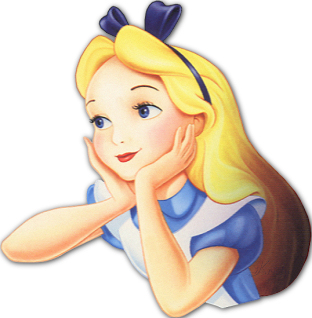 Encryption Program
Encrypted File 2
k
20
The Lunchtime CCA Attack
Alice’s Computer
Eve’s Encrypted File 1
Encrypted File 1
Eve
Encryption Program
Eve’s Encrypted File 2
Encrypted File 2
k
21
802.11b WEP:   how not to do it
m
CRC(m)
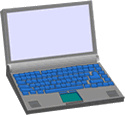 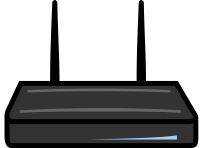 k
k
PRG(  IV  ||  k )
IV
ciphertext
Answer: Homework
22
Chosen Ciphertext Security
Adversaries Power: both CPA and CCA
Can obtain the encryption of arbitrary messages
Can decrypt ciphertexts of his choice

Adversaries Goal: break semantic security
23
ci  E(k, mi,b)
mi  D(k, ci)
CCA Game Definition
Let ENC = (E,D) over (K,M,C). For b = {0,1}, define EXP(0) and EXP(1)
for i=1,…,q:
  (1)   CPA query:
mi,0 , mi,1   M :    |mi,0| = |mi,1|
ci  C :     ci ∉ {c1, …, ci-1}
Chal.
k  K
Adv.
b’  {0,1}
b
Ex: could query a changed ci
(2)   CCA query:
24
ci  E(k, mi,b)
mi  D(k, ci)
CCA Game Definition
Let ENC = (E,D) over (K,M,C). For b = {0,1}, define EXP(0) and EXP(1)
for i=1,…,q:
  (1)   CPA query:
mi,0 , mi,1   M :    |mi,0| = |mi,1|
ci  C :     ci ∉ {c1, …, ci-1}
Chal.
k  K
Adv.
b’  {0,1}
b
ENC = (E,D) is CCA secure iff the Adversary does not do statistically better than guessing.
(2)   CCA query:
25
D(k, c’) = mb⨁1
c  E(k, mb) = (IV, c[0])
Example: CBC is not CCA Secure
Chal.kK
Adv.
m0 , m1   :       |m0| = |m1|=1
c’ = (IV⨁1, c[0])
b
b
learns b
26
Thm:	 Let (E,D) be a cipher that provides AE.    		 Then (E,D) is CCA secure .
AE implies CCA security!
27
So What?
Authenticated encryption assures security against:
A passive adversary (CPA security)
An active adversary that can even decrypt some ciphertexts (CCA security)

Limitations: 
Does not protect against replay
Assumes no other information other than message/ciphertext pairs can be learned.
Timing attacks out of scope
Power attacks out of scope
...
28
AE Constructions
Cipher + MAC = security
29
History
Pre 2000: Crypto API’s provide separate MAC and encrypt primitives
Example: Microsoft Cryptographic Application Programming Interface (MS-CAPI) provided HMAC and CBC + IV
Every project had to combine primitives in their own way

2000: Authenticated Encryption 
Bellare and Namprempre  in Crypto, 2000
Katz and Yung in FSE, 2000
30
Motivating Question: Which is Best?
Encryption Key = kE; MAC key = kI
Option 1: SSL (MAC-then-encrypt)
E(kE , m||tag)
S(kI, m)
m
tag
m
m
m
tag
tag
tag
m
Option 2: IPsec (Encrypt-then-MAC)
✓
E(kE, m)
S(kI , c)
m
m
AlwaysCorrect
Option 3: SSH (Encrypt-and-MAC)
E(kE, m)
S(kI , m)
m
m
31
Theorems
Let (E,D) by a CPA secure cipher and (S,V) a MAC secure against existential forgery.  Then:

Encrypt-then-MAC always provides authenticated encryption
MAC-then-encrypt may be insecure against CCA attacks
however, when (E,D) is rand-CTR mode or rand-CBC, MAC-then-encrypt provides authenticated encryption
32
Standards
GCM:		CTR mode encryption then CW-MAC
CCM:		CBC-MAC then CTR mode (802.11i)
EAX:		CTR mode encryption then CMAC

All are nonce-based.
All support Authenticated Encryption with Associated Data (AEAD).
Associated Data
EncryptedData
Authenticated
33
An example API  (OpenSSL)
int AES_GCM_Init(AES_GCM_CTX *ain,
	unsigned char *nonce,   unsigned long noncelen,
	unsigned char *key,   unsigned int klen )

int AES_GCM_EncryptUpdate(AES_GCM_CTX *a,
	unsigned char *aad,   unsigned long aadlen,
	unsigned char *data,   unsigned long datalen,
	unsigned char *out,   unsigned long *outlen)
34
c  E(k, mb) = (c0, t)
D(k, c’) = mb
MAC Security  --  an explanation
Recall:    MAC security required an attacker given (m , t) couldn’t find a different t’ such that (m,t’) is a valid MAC
Why?     Suppose not:     (m , t)   ⟶   (m , t’)
Then Encrypt-then-MAC would not have Ciphertext Integrity !!
(c0, t)
(c0, t’)
c’ = (c0 , t’ )    ≠ c
m0, m1
b
Chal.kK
Adv.
b
35
Performance
From Crypto++ 5.6.0 [Wei Dai]
* OCB mode may have patent issues. Speed   extrapolated from Ted Kravitz’s results.
36
Summary
Encrypt-then-MAC
MAC-then-Encrypt
Encrypt-and-MAC
Provides integrity of CT
Plaintext integrity
If cipher is malleable, we detect invalid CT
MAC provides no information about PT since it’s over the encryption
No integrity of CT
Plaintext integrity
If cipher is malleable, can change message w/o detection
MAC provides no information on PT since encrypted
No integrity on CT
Integrity of PT can be verified
If cipher is malleable, contents of CT can be altered; should detect at PT level
May reveal info about PT in the MAC (e.g., MAC of same messages are the same)
37
Wrapup
Authenticated Encryption
Chosen Ciphertext Attack (CCA) and CCA-secure ciphers
AE game = CCA + CPA secure

Encrypt-then-MAC always right
Don’t roll your own
38